КУЗБАССКИЙ ГОСУДАРСТВЕННЫЙ ТЕХНИЧЕСКИЙ УНИВЕРСИТЕТ им. Т.Ф. Горбачева
Манаков Юрий Александрович
доктор биологических наук, член Экспертного Совета Президиума СО РАН по проблематике Парижского соглашения руководитель Карбонового полигона Кузбасса «КарбоПромКузбасс»
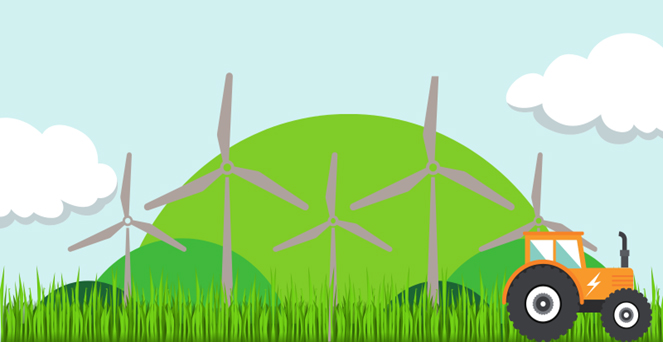 КЛИМАТИЧЕСКИЕ РИСКИ И НОВЫЕ ВОЗМОЖНОСТИ ДЛЯ ПРОИЗВОДСТВА В АГРОСЕКТОРЕ КУЗБАССА
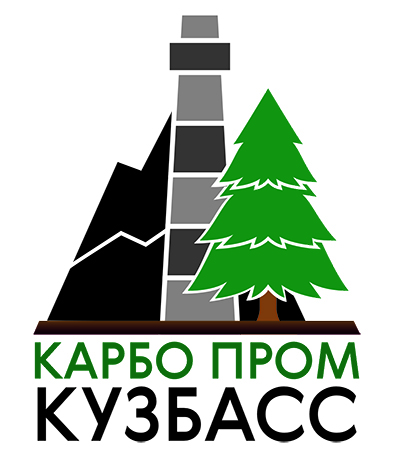 IV научно-практическая районная аграрная конференция. 
Кемеровская область - Кузбасс, с. Промышленная, 
05 апрель 2024 г.
Проблема: Глобальное изменение климата
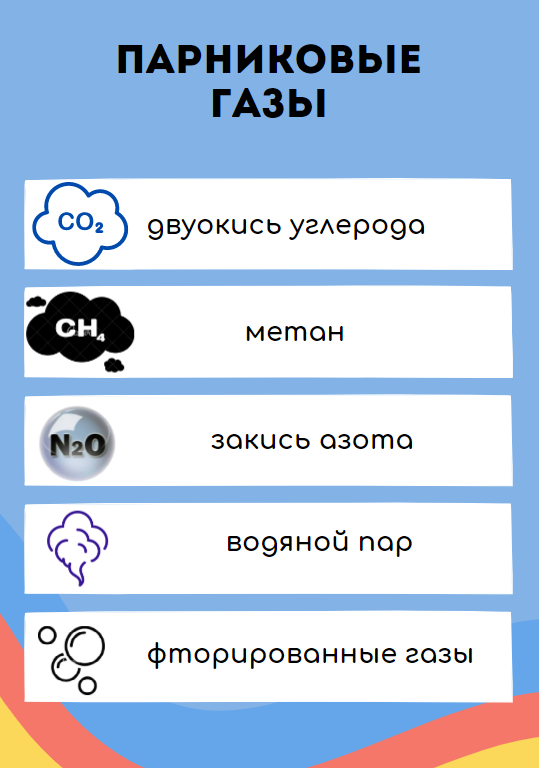 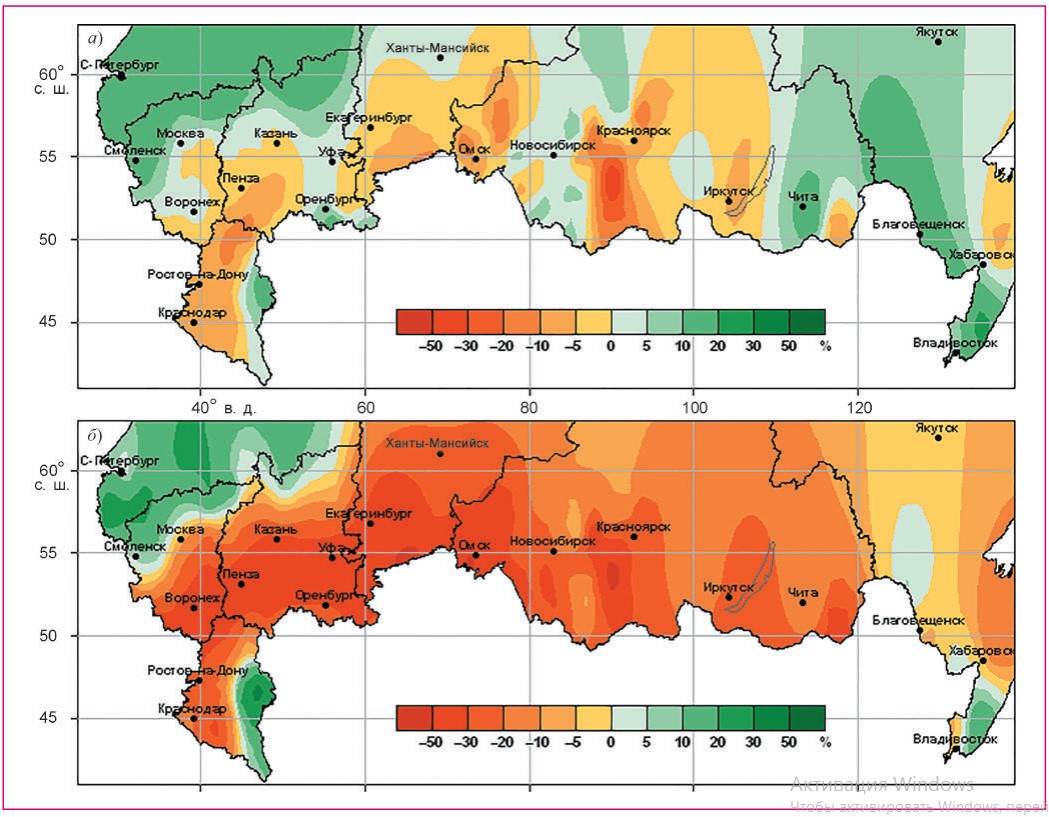 2011—2030 гг.
2080—2099 гг.
Прогноз изменения продуктивности яровых зерновых
Объем парниковых газов в сельском хозяйстве
Навоз СХ животных
Зерносушилки
Домашний скот
Наибольший вклад в выбросы парниковых газов вносят метан и закись азота - 38 и 36 % соответственно, а на долю углекислого газа приходится остальные 26 %
СХ техника
Теплицы (освещение, отопление)
Агрохимикаты
10-18 % всех выбросов приходится на СХ
Синтетические удобрения
Протесты аграриев возле штаба ЕС в Брюсселе против климатических налогов
Основные виды агроклиматических проектов (Романовская, 2023)
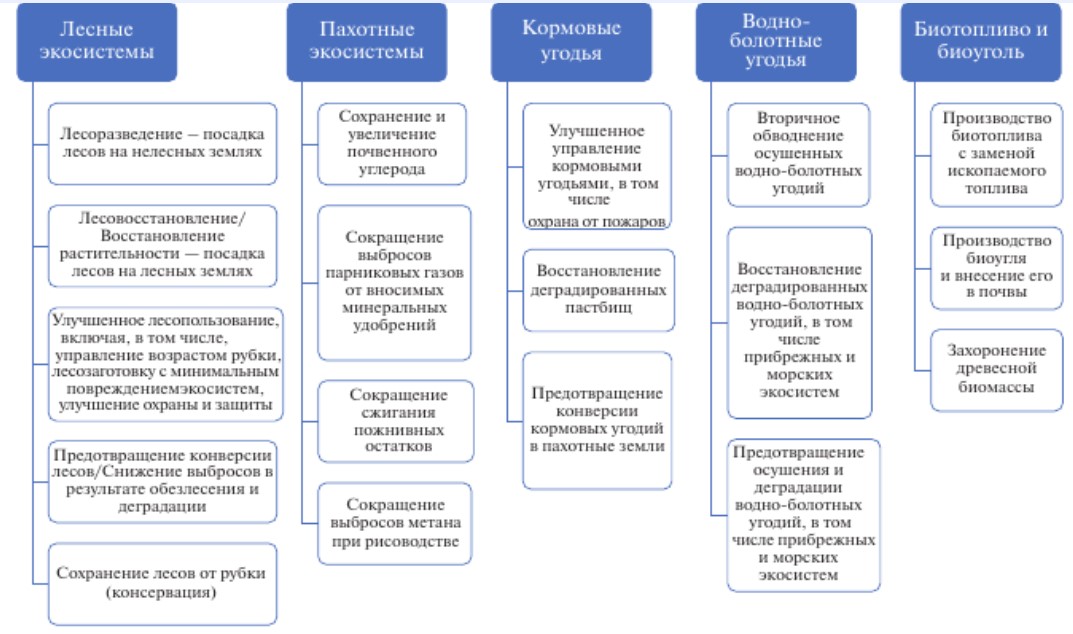 в животноводстве
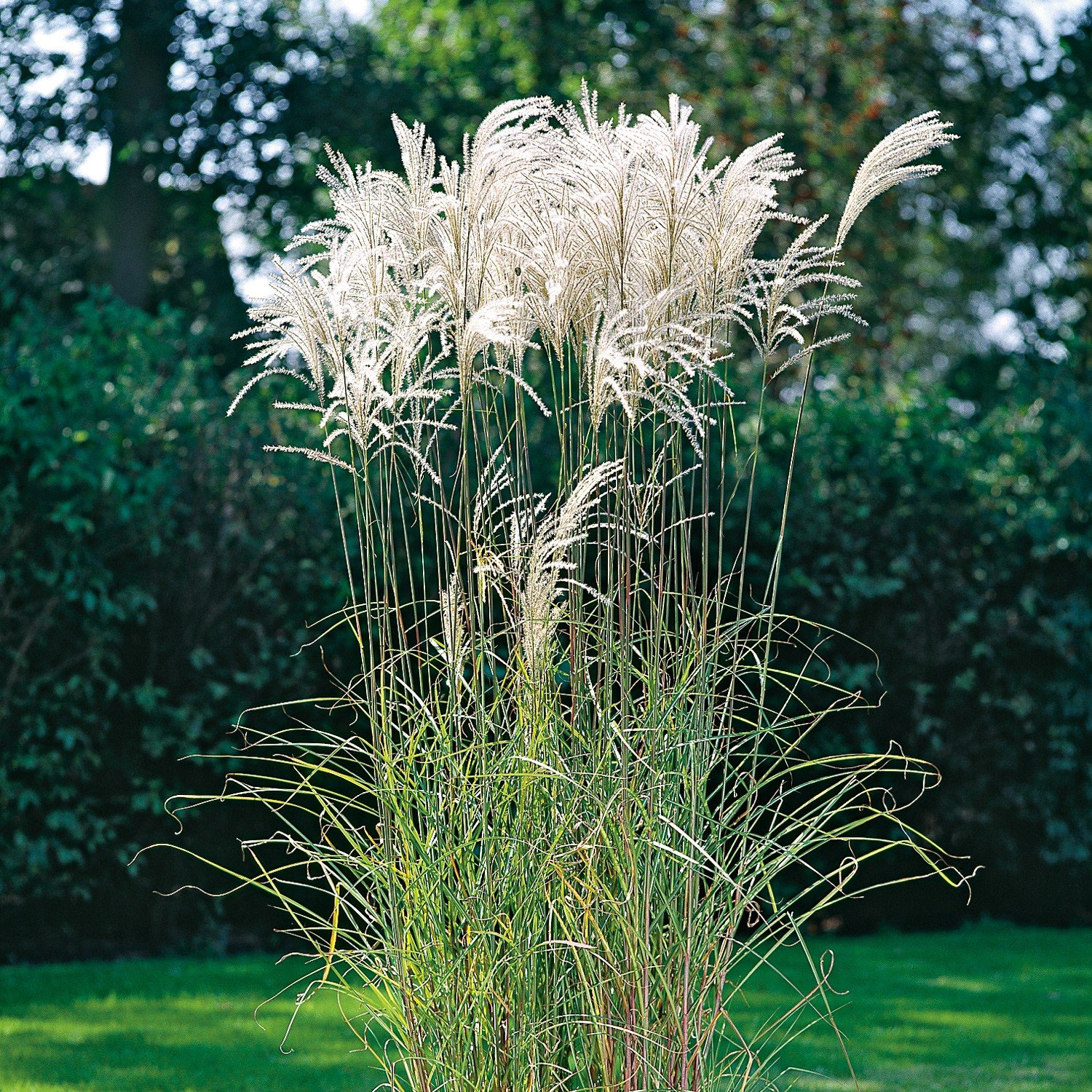 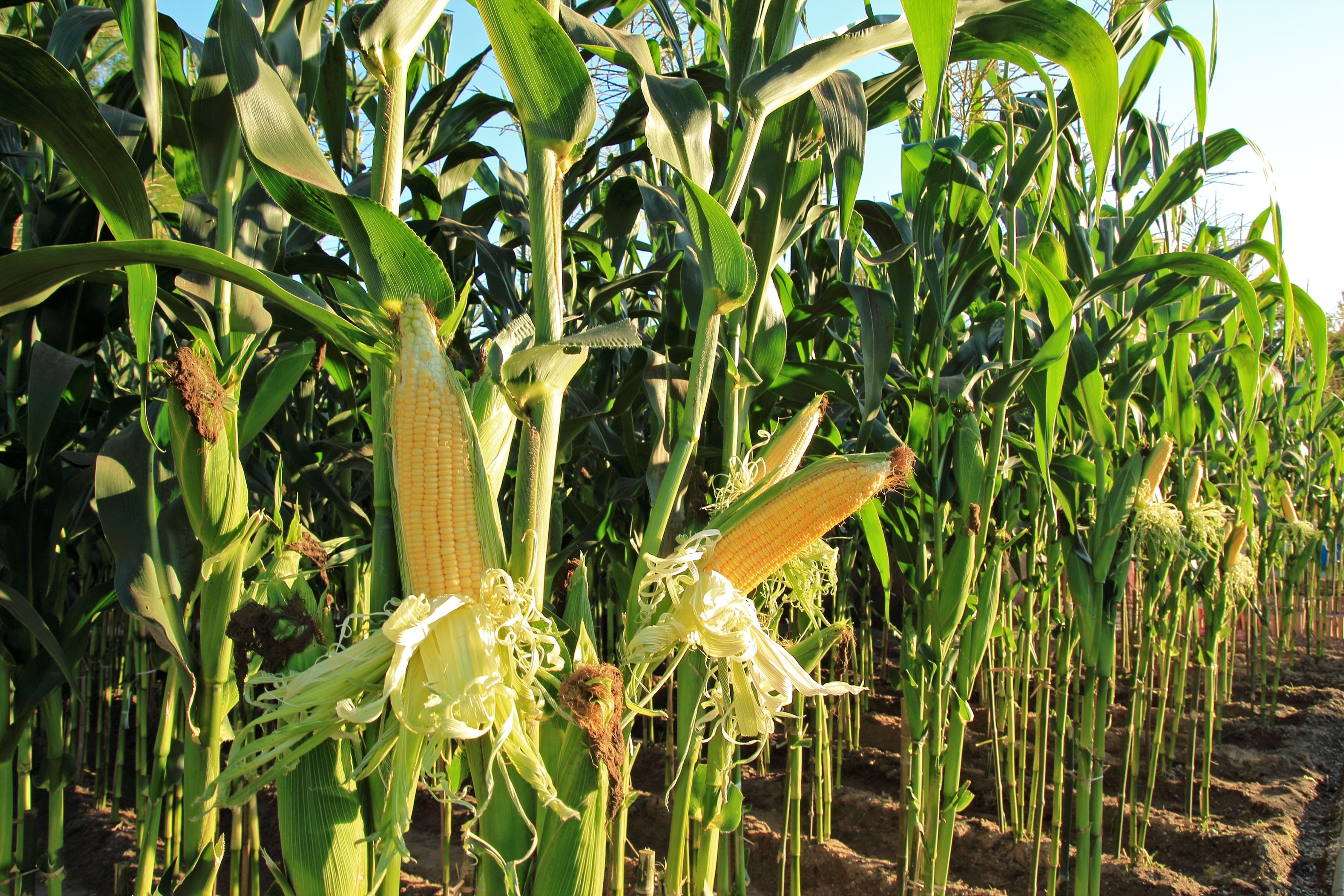 Плантационное выращивание энергетических культур
БИОЭНЕРГЕТИКА
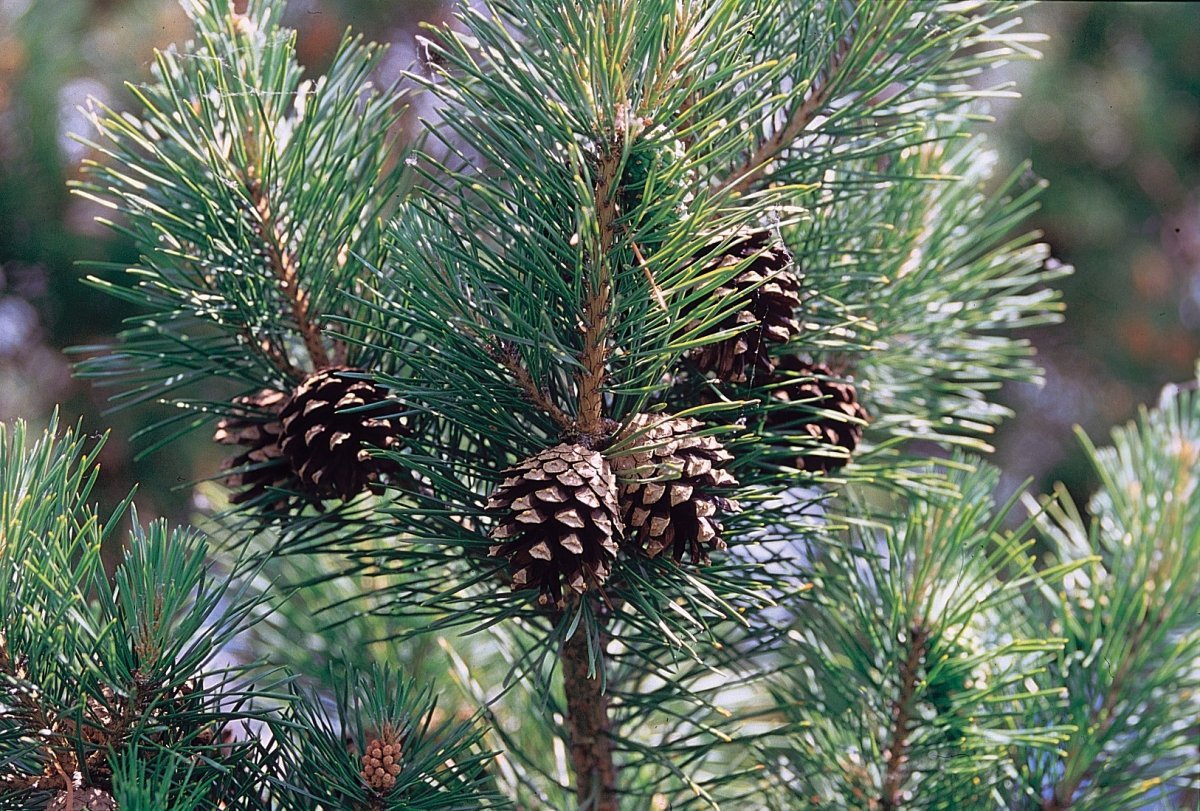 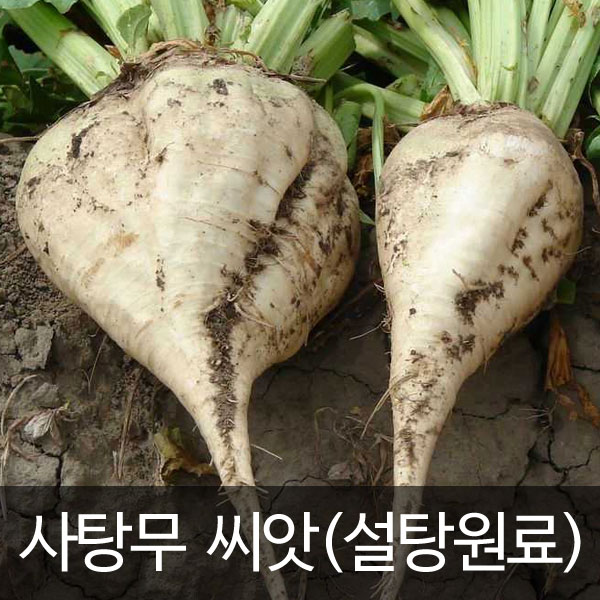 Кукуруза
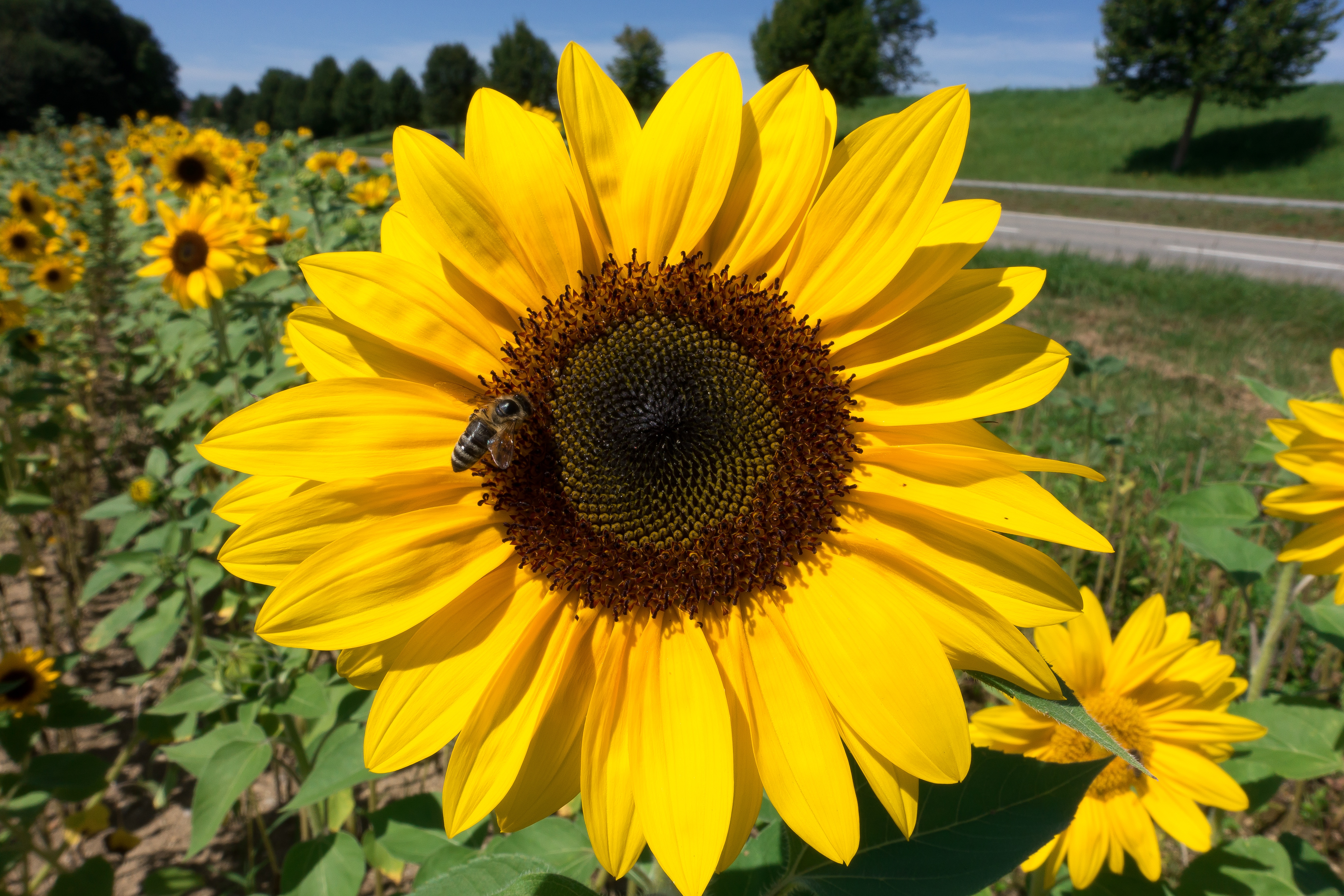 Сосна
Сахарная 
свекла
Мискантус
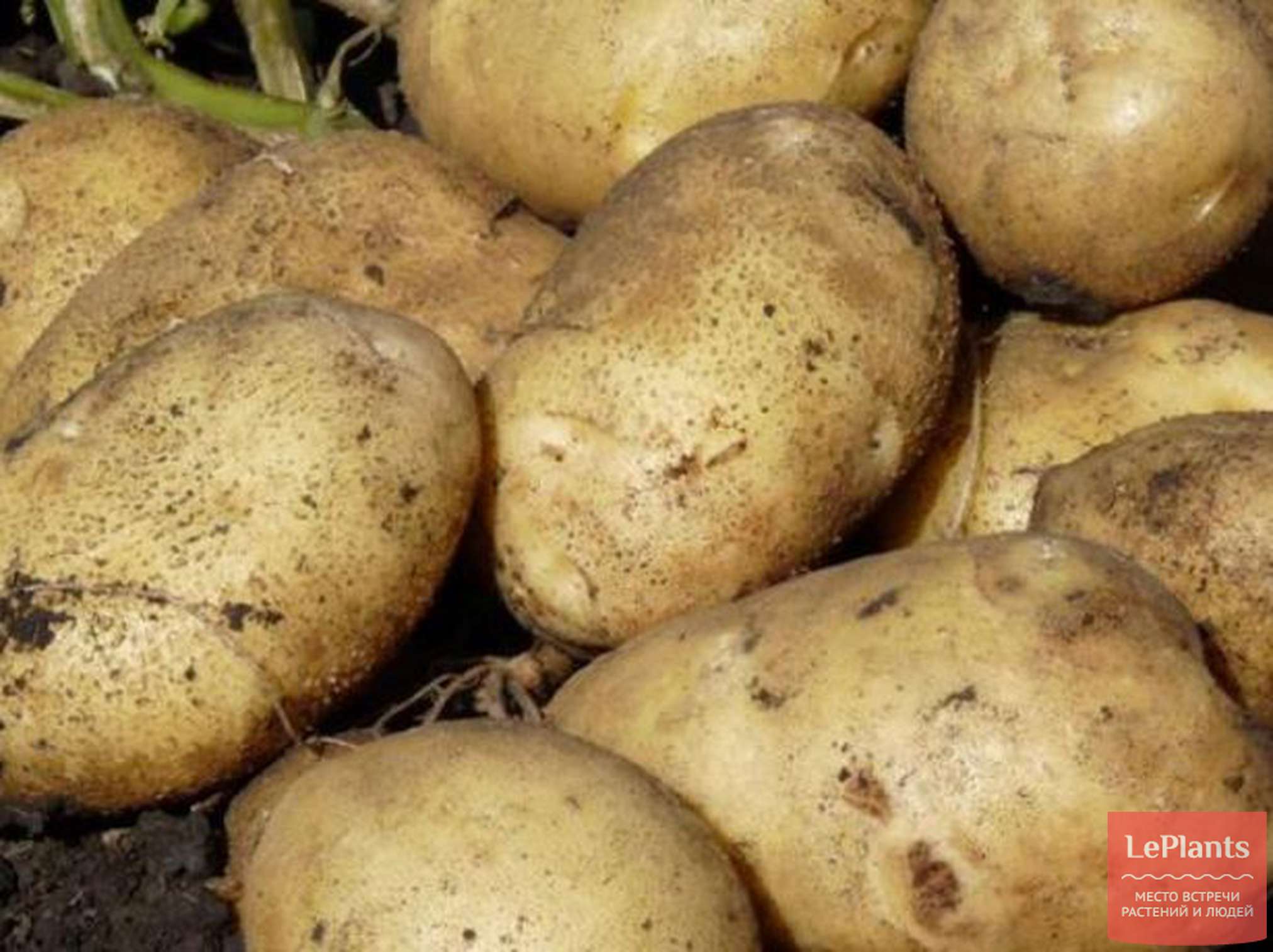 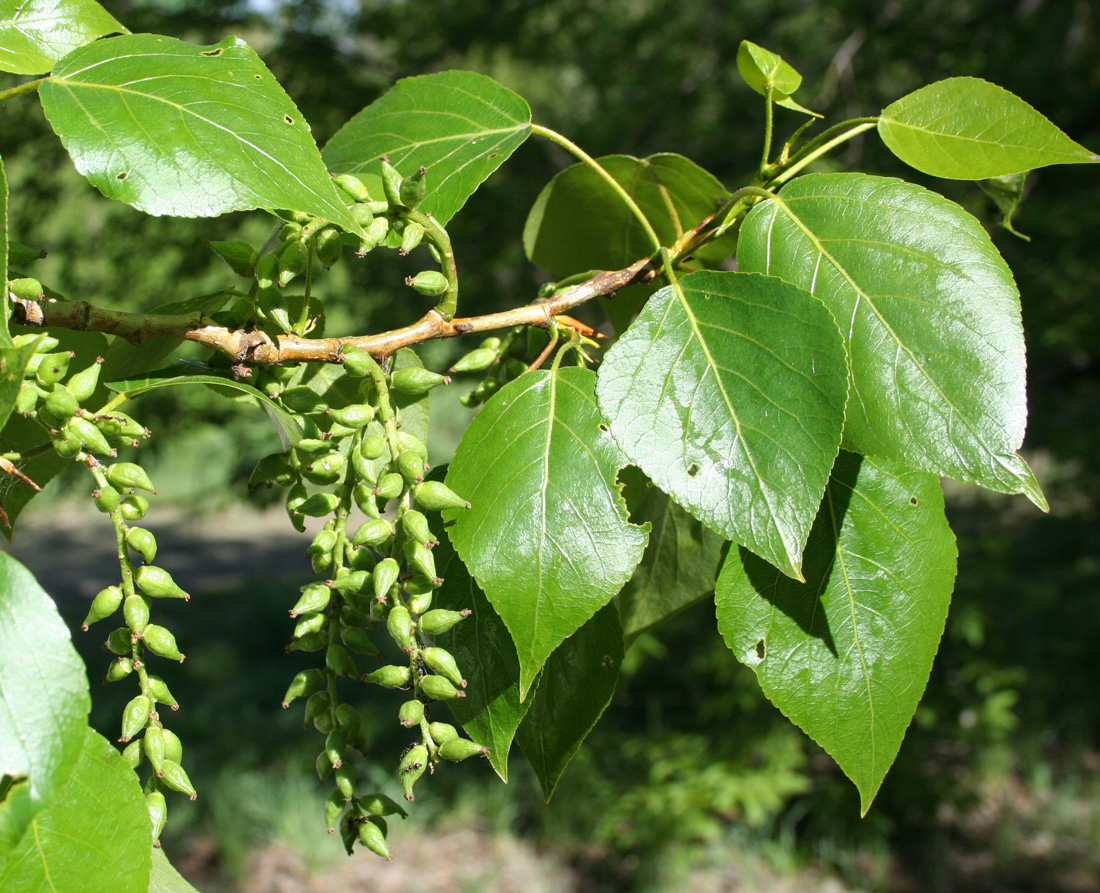 Подсолнечник
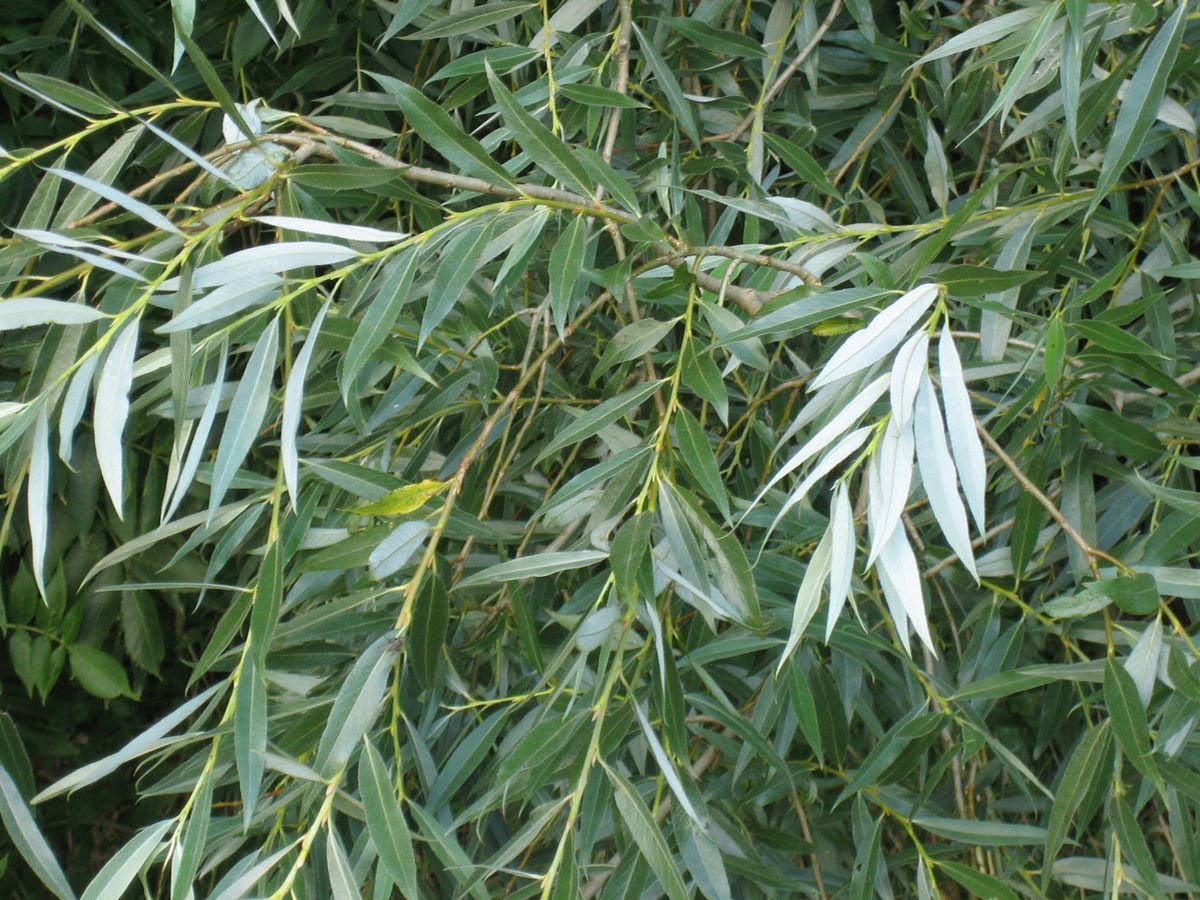 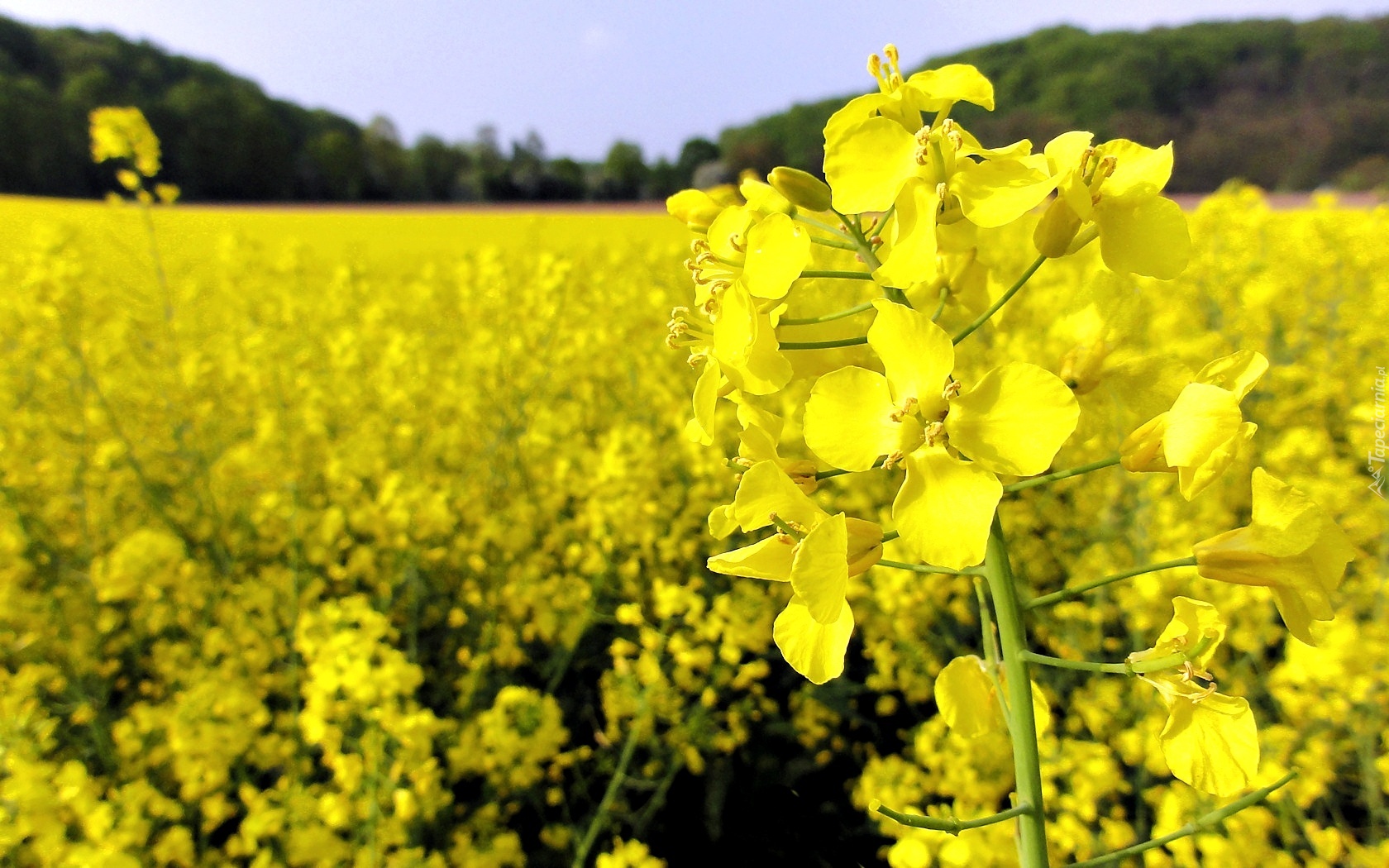 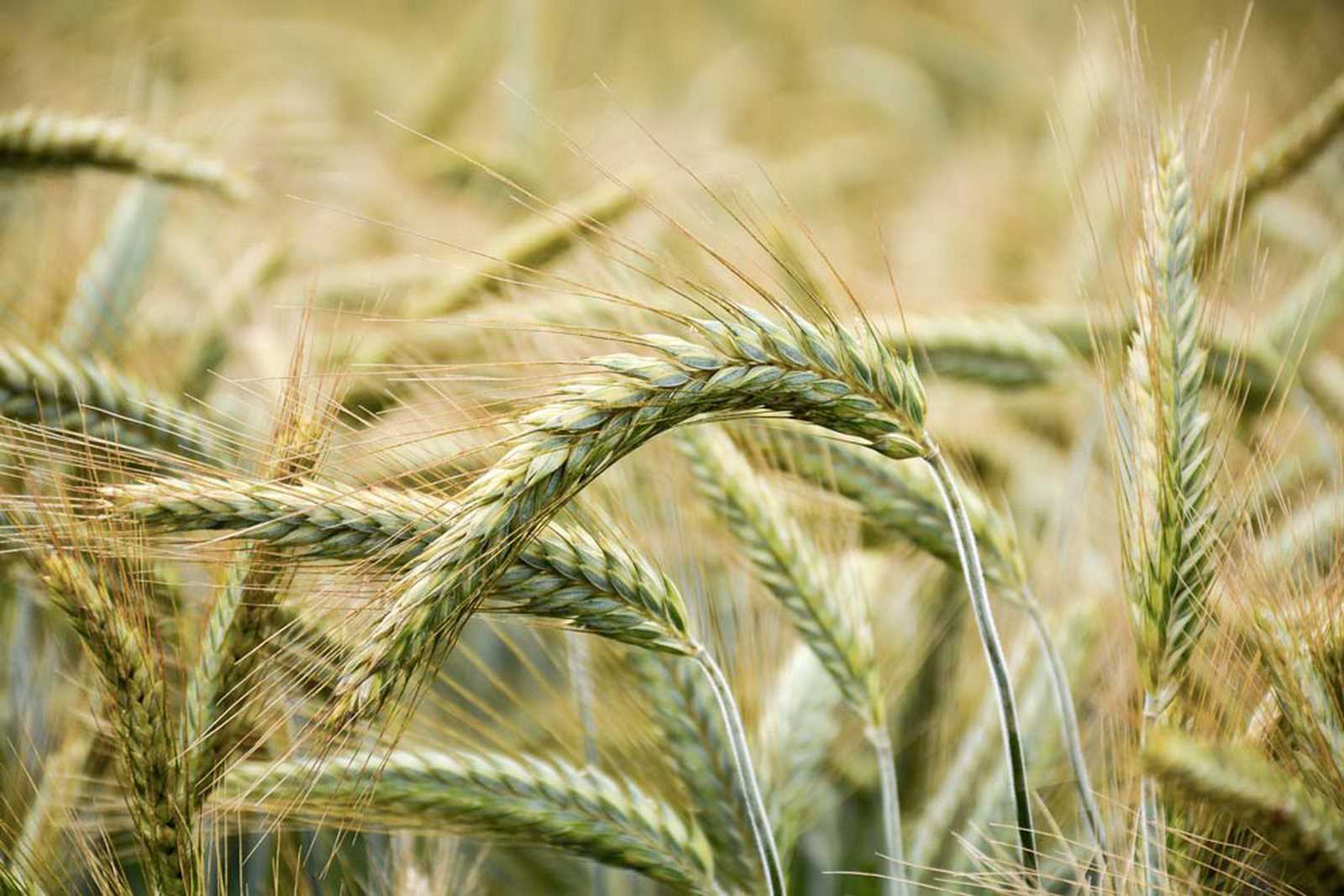 Картофель
Тополь
Ива
Тритикале
Рапс
Показатели сжигания различных видов биомассы
Биотопливо
Твердое
Жидкое
Газообразное
Биогаз, биометан, синтез-газ
Щепа, пеллеты, брикеты
Этанол, дизтопливо, бионефть
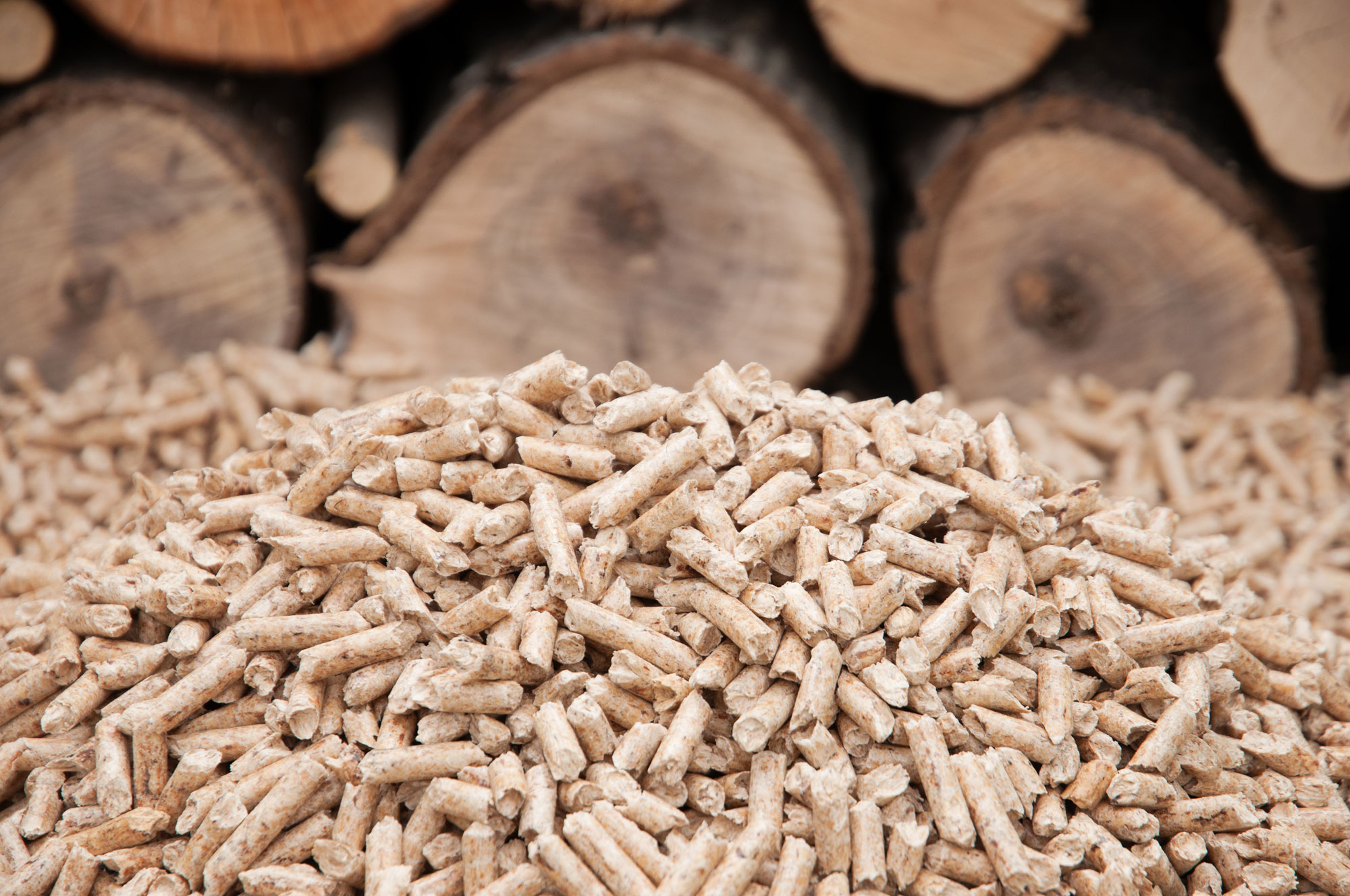 ТВЕРДЫЕ БИОТОПЛИВА – пеллеты, брикеты, щепа.
Переработанная древесина  получается из биомассы плантаций быстрорастущих древесных растений. 
Используется для отопления жилищ.
Низкая влажность (8-12%) и зольность 3%.
Не вызывают аллергическую реакцию у людей.
Высокая и постоянная насыпная плотность, легкая перевозка на большие расстояния.
Нет опасности самовоспламенения.
Климатически нейтрален.
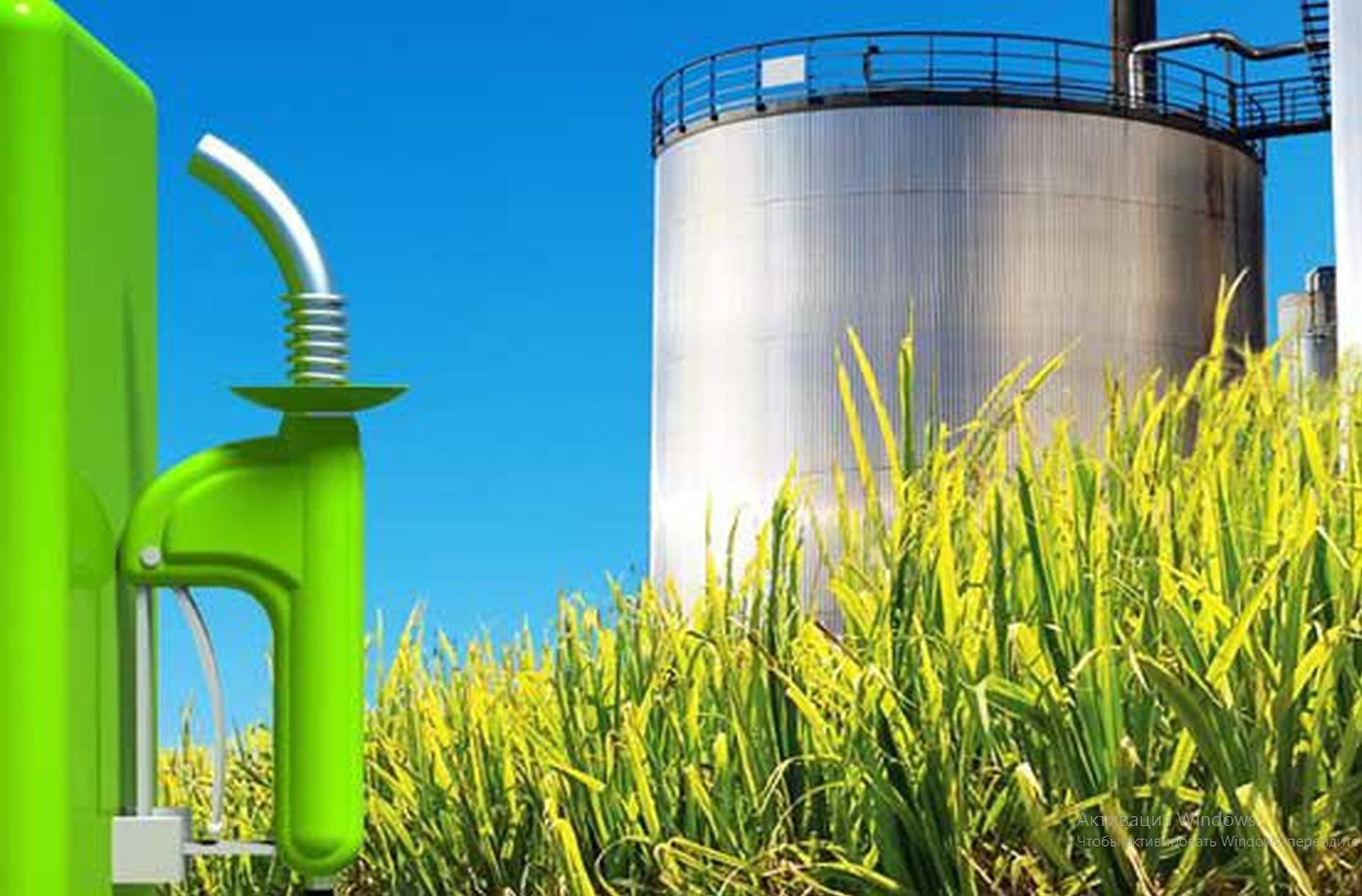 ЖИДКИЕ БИОТОПЛИВА – Биодизель, Этанол, Растительные масла
Биодизель – биотопливо на основе жирных масел различных растений. 
Используется в автотранспорте в чистом виде и в виде различных смесей с дизтопливом, а также для отопления жилищ.  
Не содержит серы.
При попадании в воду не причиняет вреда и подвергается полному биологическому распаду с помощью микроорганизмов.
Температура воспламенения выше 100 гр. Нет опасности воспламенения.
Климатически нейтрален.
Недостаток – срок хранения 3 месяца, затруднен холодный запуск.
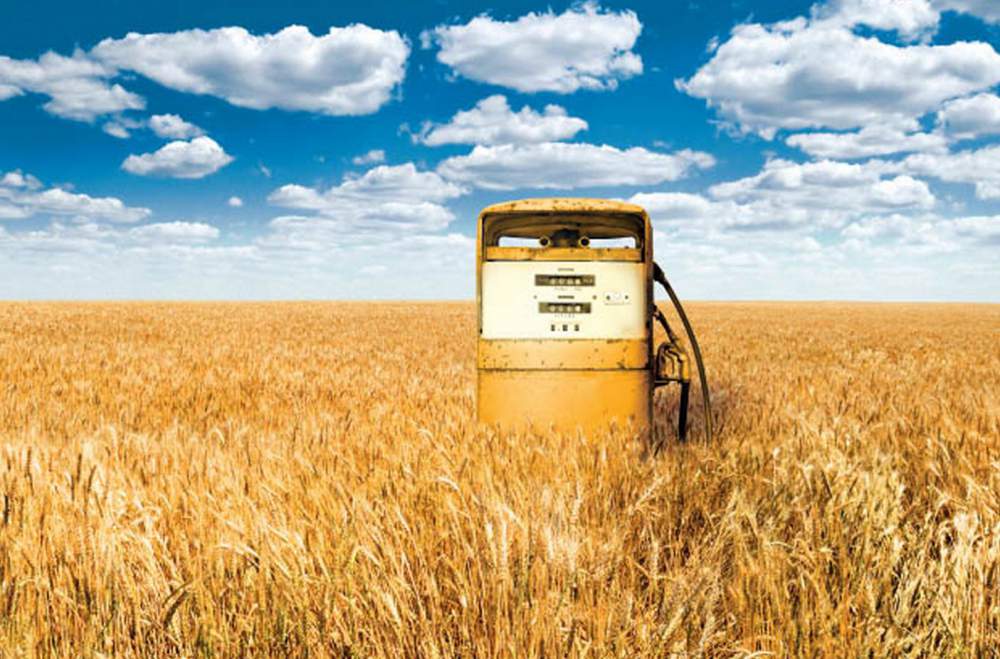 Биоэтанол – биотопливо в процессе анаэробного сбраживания углеводов крахмалосодержащих культур или сахарных культур с последующей дистиляцией.
Топливо для автотранспорта высшего качества.  Рекомендуется смешивать с бензином (5-10%, до 85%).
Высокий уровень скрытой теплоты испарения, высокое октановое число.
Повышает сгорание топлива, тем самым уменьшает выбросы ЗВ.
Климатически нейтрален.
Совместим с двигателями в 90 % случаях.
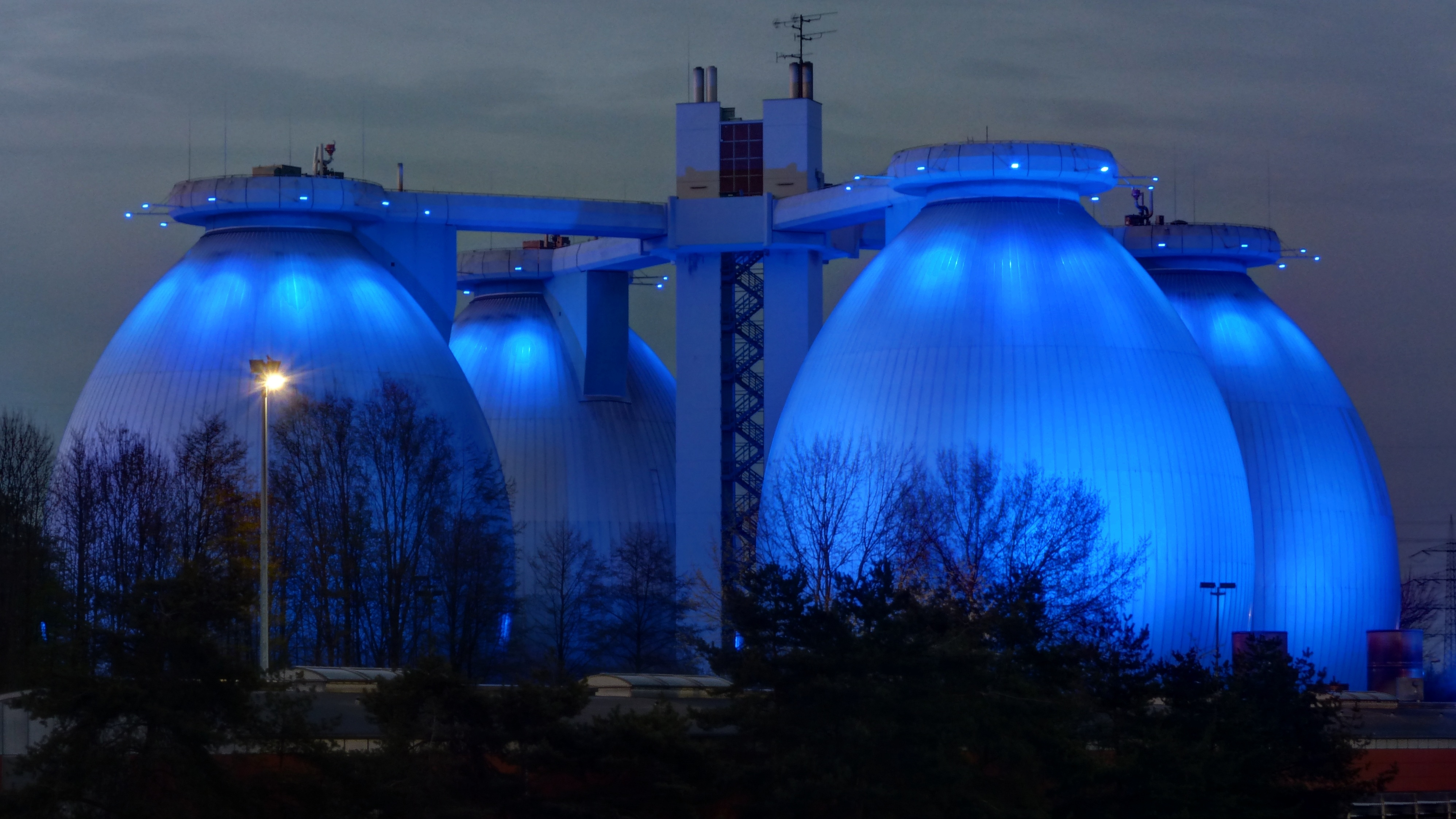 Биогаз – биотопливо в процессе анаэробного сбраживания биомассы во влажной среде в биогазовых  установках при температуре 32-42 гр.С.
Можно получать из разнообразных органических материалов (растительные культуры, отходы растениеводства и животноводства, пищевой пром-сти) .
 Высокая энергоэффективность в сравнении с биодизелем и биоэтанолом.
Применение для производства тепла и электроэнергии, моторного топлива.
Долго хранится. 
Производство не зависит от времени года и погодных условий.
Можно транспортировать по газотранспортной сети.
Уменьшение плодородия почв
Отрицательный баланс элементов минерального питания растений.
С середины 1990-х годов в пахотных почвах России наблюдается отрицательный баланс гумуса и основных элементов минерального питания сельскохозяйственных культур. Основной причиной деградации почвы является снижение внесения органических удобрений и соответственно микробиологической активности почв.

Потеря гумуса – декарбонизация
Снижение показателей плодородия и смещение рН с кислую зону. Общая площадь кислых почв составляет 56,2 % площади пашни КО. Наибольший дефицит гумуса складывается в почвенно-агрохимических районах центральной части Кузнецкой котловины.Для предотвращения декарбонизации пахотных почв необходимо вносить в среднем по 4–6 т/га
органических удобрений в год, или 370–550 млн т. Текущий уровень - 70 млн т.

В 1990 году было 76 млн условных голов скота, в 2021 году 35 млн условных голов скота.
Выход органики до 290-300 млн т физической массы или 210 млн т в пересчете на подстилочный навоз.
Увеличение доступности, снижение стоимости и прекращение неконтролируемого оборота органических
ресурсов в сельском хозяйстве России невозможны без корректировки административных требований.
Органические удобрения
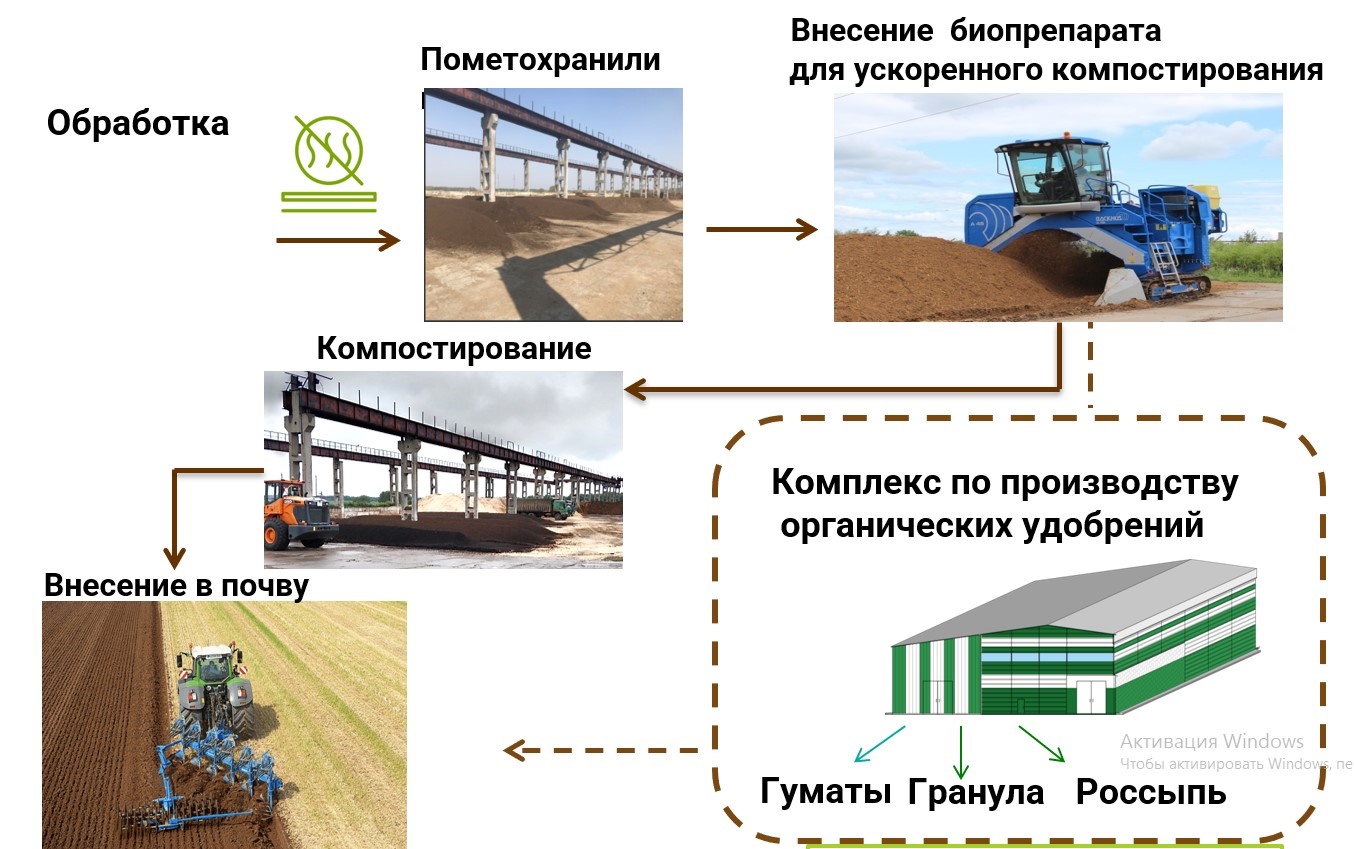 Переработка и утилизация навоза и помета
Продукты для органического земледелия
Продукты для органического земледелия
Птицефабрика «Октябрьская»  – Новосибирский район 
Промышленная установка микробиологической переработки куриного помета при рабочей температуре 70 гр.С).
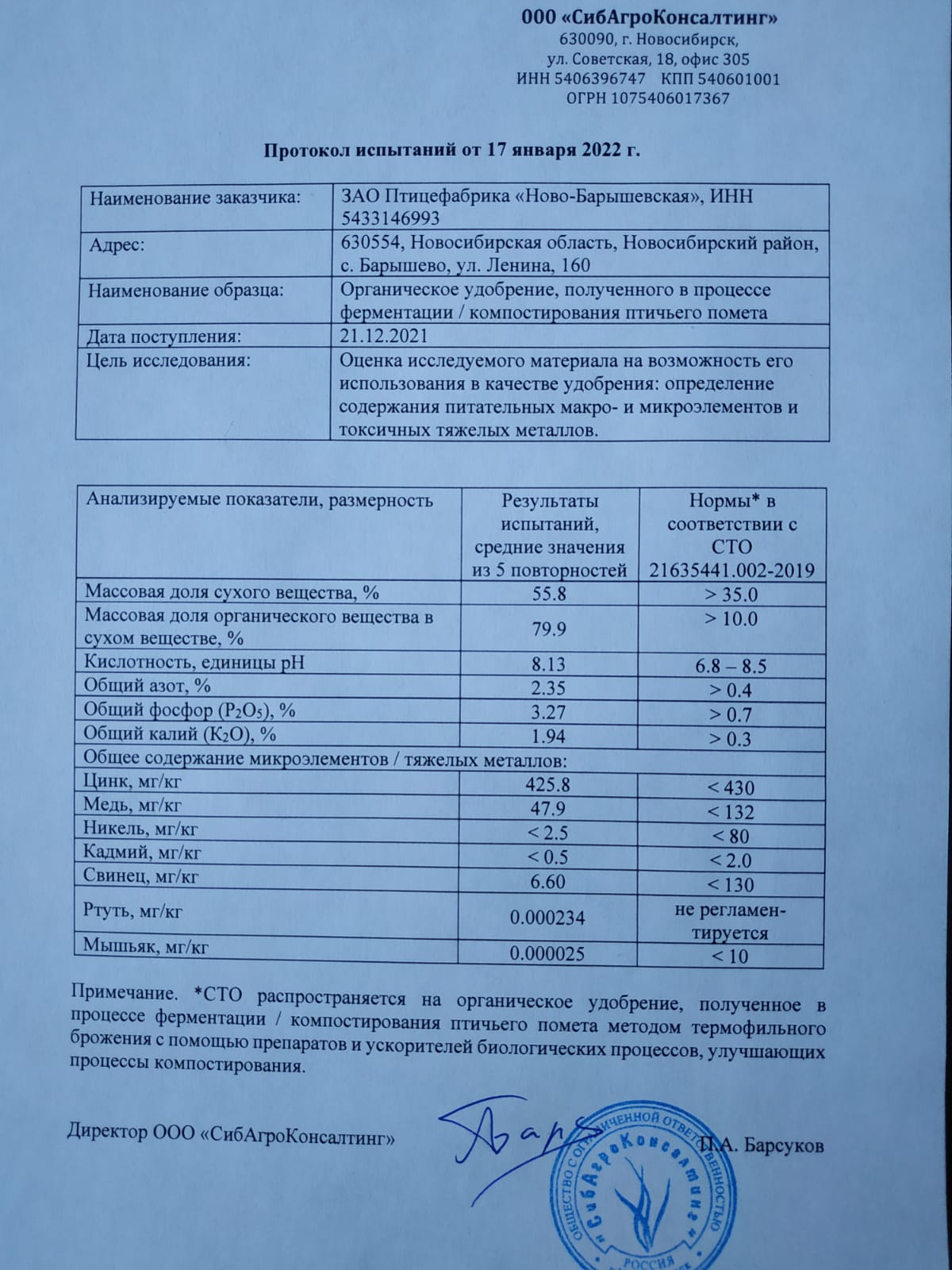 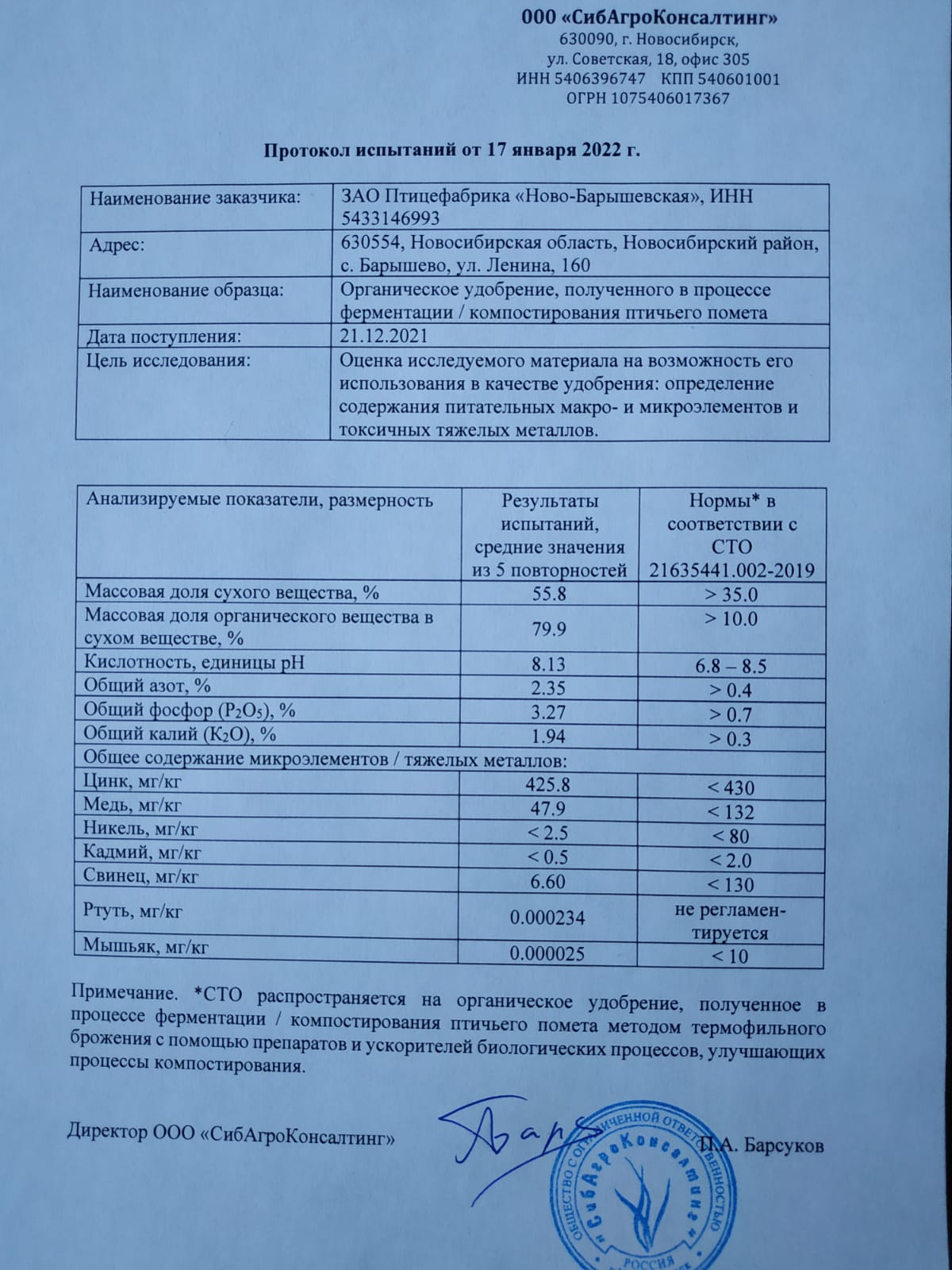 Рекомендации
Это важно, потому что правительство РФ готовится законодательно стимулировать выполнение агроклиматических проектов и применение биотоплива в качестве меры по снижению выбросов, т.к. Россия является участником международных соглашений по климату и обязана выполнять взятые обязательства.

Следить за трендами и вести учет температур, урожайности культур, количества внезапных явлений природы.
Следить за новыми нормативными документами в области климата.
Диверсификация культур и внедрение технологий  органического земледелия.
Создание новых технологичных производств для переработки сельхозпродукции и отходов растениеводства и животноводства. Отходы в Доходы.
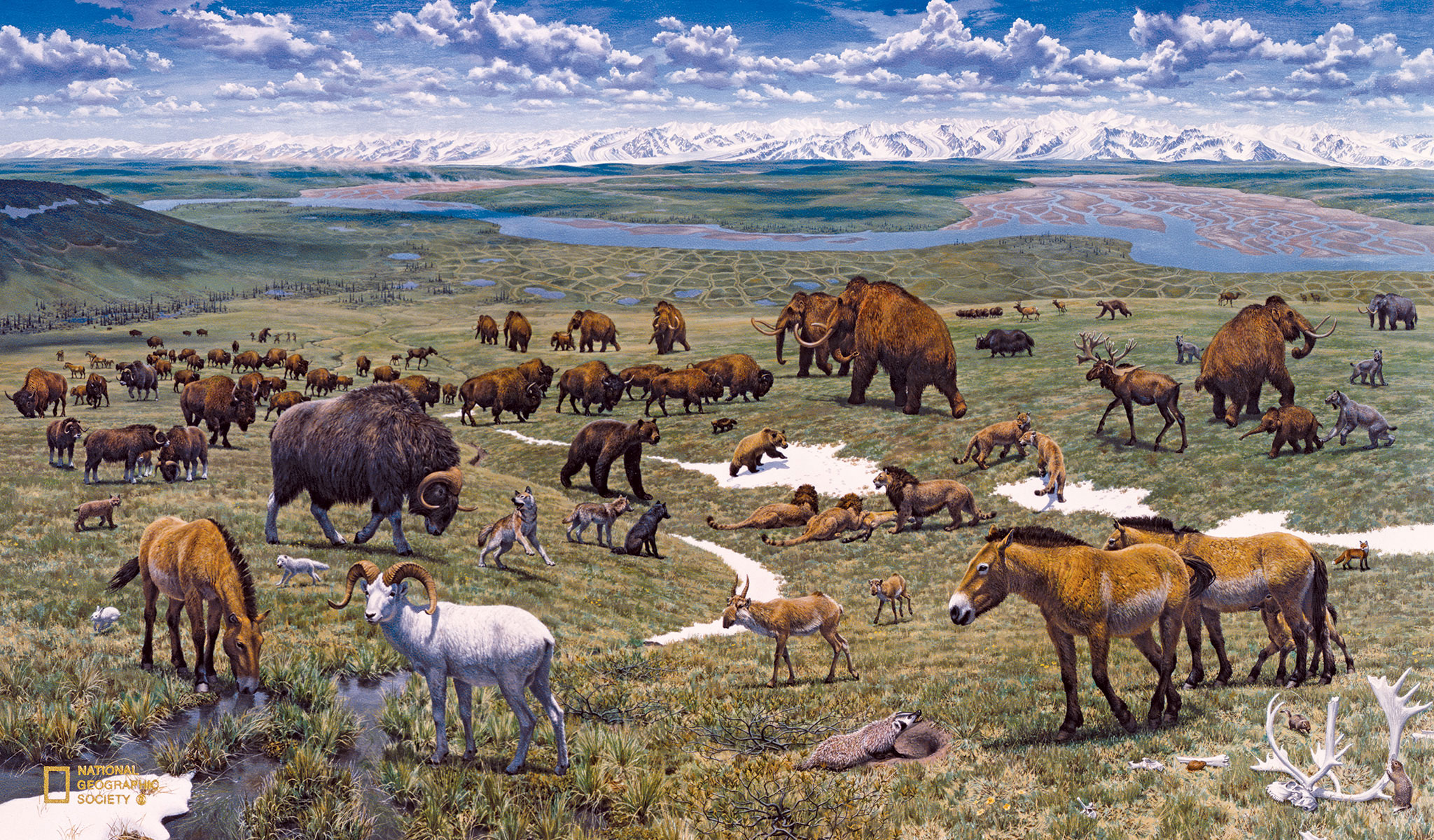 ТУНДРОВЫЕ МАМОНТОВЫЕ ПАСТБИЩА С.А. Зимова
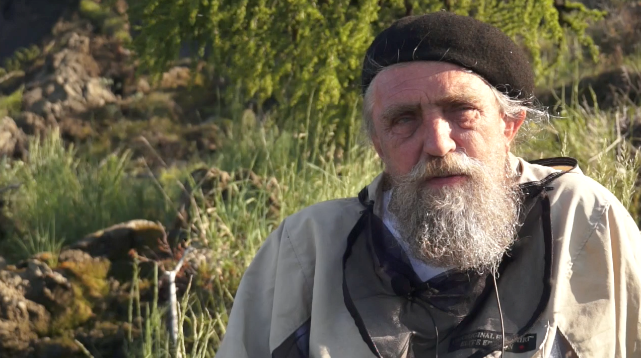 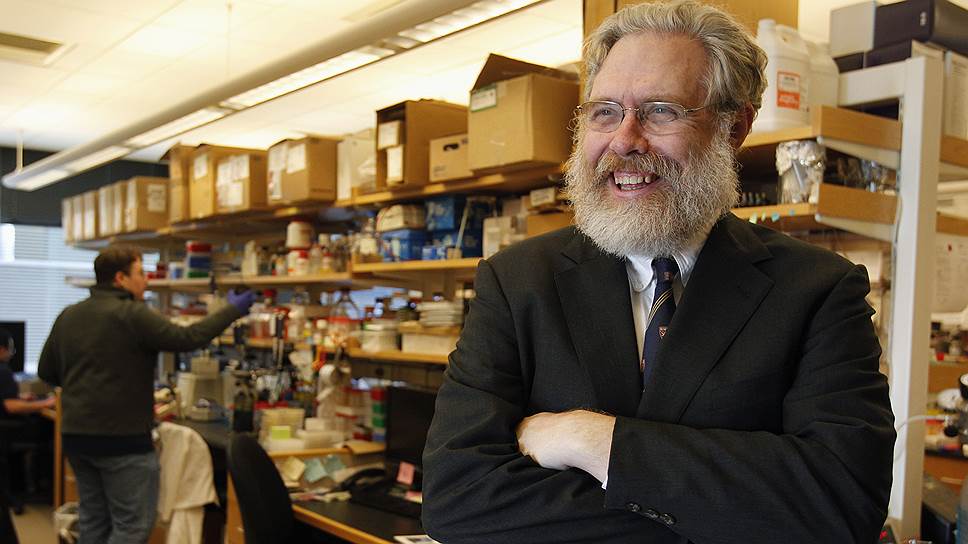 Джордж Черч